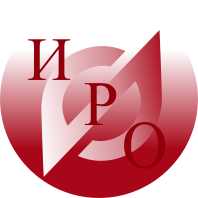 Государственное образовательное автономное учреждение Ярославской области «Институт развития образования»
Круглый стол «Оптимизация проведения конкурсов профессионального мастерства»
Смирнова А.Н., 
проректор ГОАУ ЯО ИРО
Ярославль, 26.03.14
По материалам доклада«О реализации национальной образовательной инициативы«Наша новая школа» в 2013 году»
3. Направление  «Совершенствование учительского корпуса»
Совершенствование учительского корпуса
Информация о выполнении плана первоочередных действий по реализации НОИ «Наша новая школа»  
Нормативная база, обеспечивающая реализацию направления 
Финансовое обеспечение реализации направления 
Информация о выполнении плана/программы  МР (городского округа) по реализации НОИ «Наша новая школа»
Эффекты реализации направления
Проблемы реализации направления
Задачи и планируемые показатели на следующий календарный год по реализации направления  
Анализ количественных показателей мониторинга реализации инициативы по направлению
 
В приложении
Обеспечение непрерывности, персонификации и актуальности повышения квалификации педагогических работников:
развитие системы профессиональных конкурсов и последующего патронирования профессионального развития участников и лауреатов конкурсов, поддержка сетевых педагогических сообществ, занимающихся развитием профессионального потенциала учителей, осуществляющих консультационное и методическое сопровождение их деятельности
Региональные профессиональные конкурсы
конкурсы лучших учителей, инициированных руководителями субъектов Российской Федерации, 
конкурсы как расширение состава участников Всероссийских конкурсов: Педагог года, Воспитатель года, Классный руководитель года и пр. 
конкурсы педагогических коллективов за лучшие достижения, качество образования, внедрение инновационных образовательных программ и пр.
конкурсы профессионального мастерства: «Мастер – золотые руки» , «Лесенка успеха», «Педагогические таланты Кузбасса» ,…
конкурсы, инициирующие инновационную деятельность учителей, создание инновационных (методических) продуктов: инновационных продуктов, методических разработок,  учебно-методических комплектов и учебных средств
конкурсы, инициирующие создание и применение электронных образовательных ресурсов: «Интерактивная доска – новый инструмент в педагогической деятельности», «Лучший учитель, применяющий ИКТ-технологии»…
конкурсы, инициирующие развитие профессиональных сообществ: фестиваль учительских  клубов ….
В регионах России
«… складывается система профессиональных событий с активным участием победителей различных конкурсов. Например, в республике Карелия в марте 2013 года прошла традиционная  педагогическая эстафета «Учитель-учителю»… 
	Выявленный  в профессиональных конкурсах высокий профессиональный потенциал работников общего образования используется как ресурс управления профессиональным развитием через развитие взаимодействия, как между лучшими педагогами, так взаимодействия всего педагогического корпуса с лучшими педагогами. 
	Наиболее эффективными институциональными формами являются: педагогические клубы и ассоциации (общественные организации); сетевые сообщества, в том числе действующие по принципу социальных сетей; фестивали и конференции; банки данных инновационных и методических продуктов…»
Педагогические сообщества
сообщества по предметному типу
сообщество лучших учителей или участников и победителей конкурса «Учитель года»
сообщества молодых педагогов
сообщества  по деятельностному основанию:
учителя проектов Интел
педагогов стажерских площадок
экспертов системы образования
по вопросам подготовки к введению ФГОС основного общего образования
учителей, реализующих дидактическую систему Л.В. Занкова
Муниципальные конкурсы в Ярославской области в 2013г.
Пошехонский МР 
Лучшая модель методической работы, для ОУ 
Лучший интерактивный урок
Борисоглебский МР
Мой лучший урок
На лучшее мероприятие духовно-нравственной направленности
Моё лучшее занятие с дошкольниками
Даниловский МР
Учебные и социальные проекты с использованием ИКТ
муниципальный конкурс флипчартов учителей начальных классов  
г. Переславль-Залесский
Городской конкурс «Педагог года»
г. Ярославль
Педагогический дебют
г. Рыбинск
Муниципальное образовательное событие «Инновационный каскад – 2013»  включает:
V муниципальная Ярмарка инновационных продуктов (18ОУ города представили инновационные продукты)
Муниципальная Мастерская инновационного опыта (28мастер-классов педагогов ОУ города)
Банк инновационных идей 11 заявок ОУ на статус МИП
Проблемы
Любимский МР
	Невысокая мотивация участия в конкурсе педагогов в целом, особенно  среди педагогов сельских школ (из-за малого количества педагогических  кадров)
 
Первомайский МР
	Отсутствие мотивации у педагогов для участия в конкурсах профессионального мастерства.
 
Большесельский МР
	Педагоги сильно загружены «бумажной работой», сложно найти в себе силы и энергии для творчества и инноваций». Конкурсные мероприятия вызывают неоднозначное отношение рук ОУ и педагогов. Значительная часть педагогов – люди пенсионного и предпенсионного  возраста, поэтому в конкурсах  неоднократно приходиться участвовать одним и тем же педагогам.